BIO 183 Library Workshop
Who am I?
Kristin Lee (she, her, hers)
Research Data Librarian http://gtufts.edu/kristin
I can help with:
Data  Management
Data Visualization
How can we help you today?
What kinds of information are you looking for?
[Speaker Notes: Assignment context: finding information about disease from an evolutionary perspective and making a case for the study of the disease of interest. To do this you will need: data, statistics, information about a disease and its impact.

Research is a process! Data is collected -> Data is manipulated -> inferences are made -> these get published -> then discussed and commented on in the scientific community & beyond]
Finding Data
[Speaker Notes: Scoping a topic]
Finding Data: Where?
Finding Data: When?
Time will help you choose a survey or type of survey
Snapshot in time
Studies can be longitudinal (cover multiple years) for comparison of changes/growth
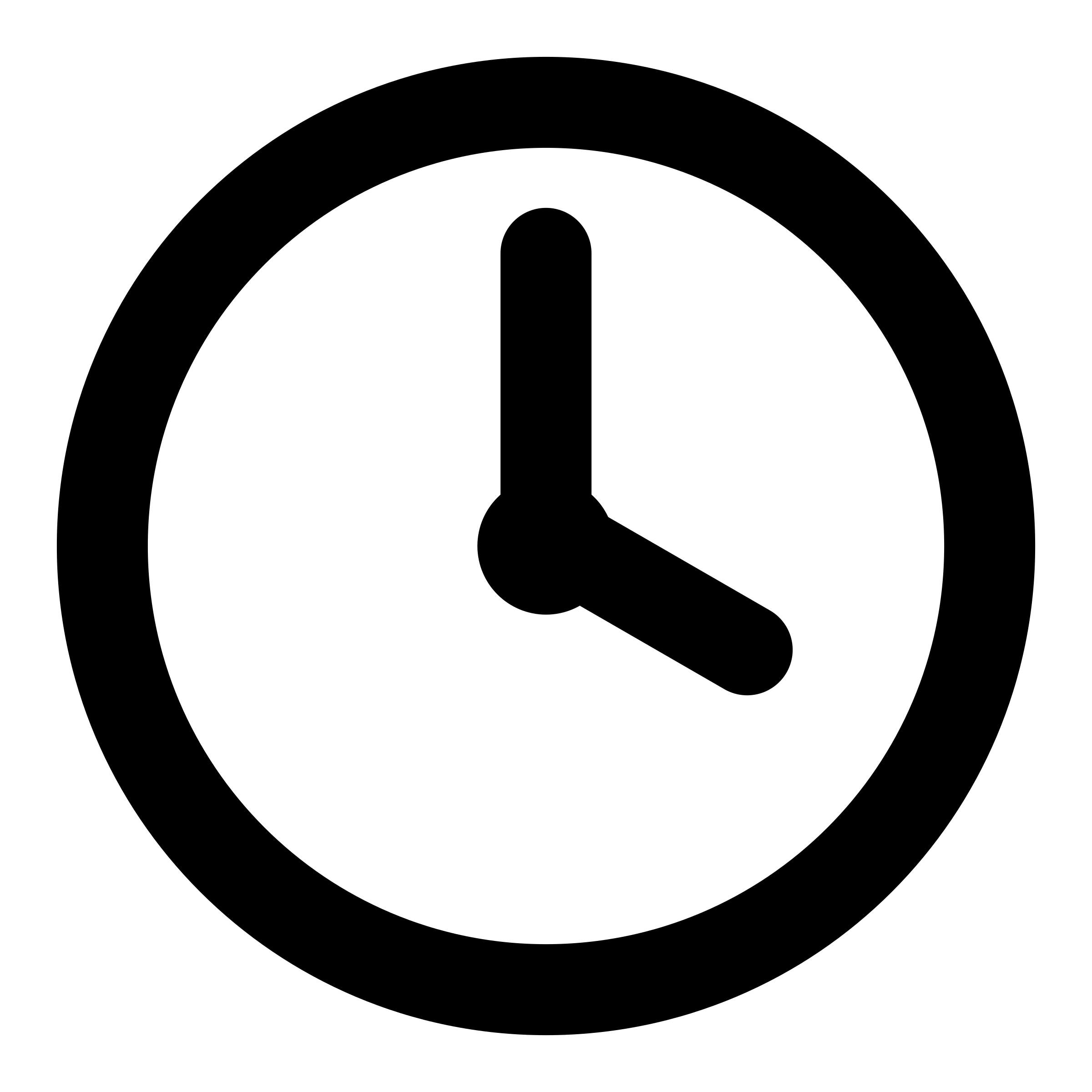 Restricted and Sensitive Data
Protected/vulnerable groups: children, prisoners, cognitively impaired people, etc. 

Sensitive subjects: health, crime, sexuality, culturally 'taboo' subjects
Identifiable personal information

Solutions: will probably involve paperwork, but sometimes possible!
Where to look
Local Statistical Surveys:
Mongolian Statistical Information Service
http://www.1212.mn/
International Agencies:
World Health Organization
www.who.int 
United Nations
data.un.org
International Monetary Fund
www.imf.org/external/datamapper/datasets
Specialized Repositories:
Registry of Research Data Repositories 
www.re3data.org/
[Speaker Notes: 10 mins
5 mins for discussion

Malaria]
Combining Data Sets
Be very careful!
Check that the variables match up – documentation
Are the geographies the same? 
Are the time periods the same?
Use standardized codes
[Speaker Notes: Looking at studies over time

Standardized terminology -> keywords & MeSH]
Cite what you use
Good
Creator (PublicationYear). Title. Publisher. Identifier
Better
Creator (PublicationYear). Title. Version. Publisher. ResourceType. Identifier

DataCite - https://www.datacite.org/cite-your-data.html